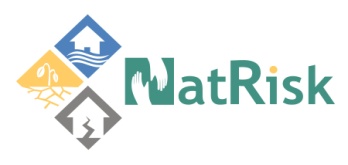 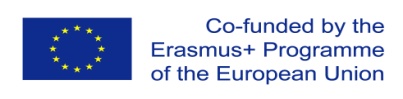 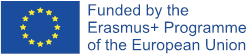 Development of master curricula for natural disasters risk management in Western Balkan countries
WP1.3 – Key elements for new curricula for WB HEIs
DI Kurt Glock
University of Natural Resources and Life Sciences BOKU, Vienna
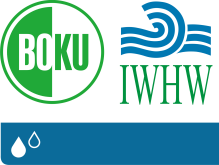 Workshop Workshop on master curricula best practices in EU partners 
7th April 2017
Project number:  573806-EPP-1-2016-1-RS-EPPKA2-CBHE-JP
 
"This project has been funded with support from the European Commission. This publication reflects the views only of the author, and the Commission cannot be held responsible for any use which may be made of the information contained therein"
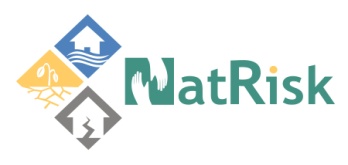 Development of master curricula for natural disasters risk management in Western Balkan countries
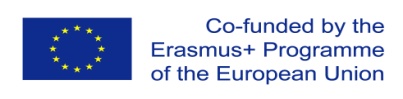 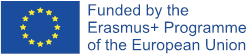 Analysis of EU master curricula
Requirements for risk management of natural disasters

Well-developed professionals
Appropriate knowledge
    Responsibility of national institutes including universities    Development of special master curricula
    Including appropriate courses in existing master curricula
2
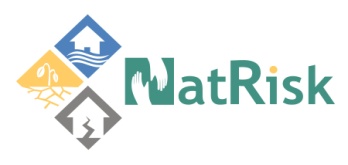 Development of master curricula for natural disasters risk management in Western Balkan countries
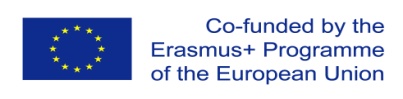 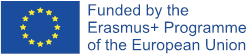 Analysis of EU master curricula
Overview of master´s degree programmes related to NDRM
ANZAHL!!!
3
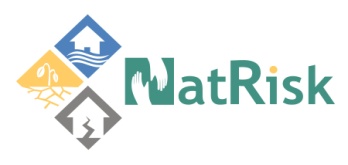 Development of master curricula for natural disasters risk management in Western Balkan countries
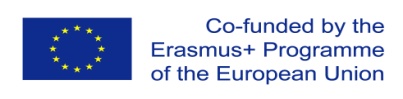 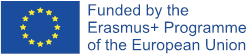 Catalogue of competencies
Requirements on employees:
Skills for an integral management of natural hazards
b)    Technical know-how for necessary construction measures
c)     Fundamental knowledge about valid natural hazard legislation
d)    Soft skills like communication, presentation and project management
4
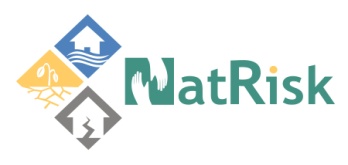 Development of master curricula for natural disasters risk management in Western Balkan countries
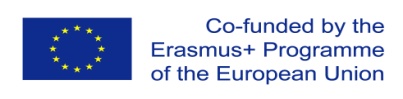 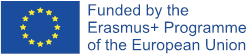 Catalogue of competencies
a) Skills for an integral management of natural hazards

a.1) Capabilities for managing         multidisciplinary holistic approaches
a.2) Competences for developing and executing         strategic perspectives within relevant policy and        operational frameworks
a.3) Skills for planning and managing         emergency and crisis situations
a.4) Competences for developing and evaluating         alternatives for decision-making
5
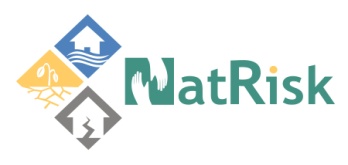 Development of master curricula for natural disasters risk management in Western Balkan countries
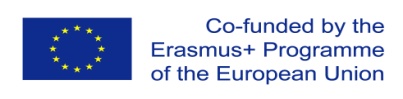 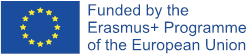 Catalogue of competencies
b) Technical know-how for necessary construction measures

b.1) Holistic knowledge about typical natural hazards        (Types, development, recurrence intervals, causes, etc.)  
b.2) Technical understanding of constructions        (Planning, designing, construction, etc.)
b.3) Skills for consideration the effects of implemented measures        (short-term & long-term, up- & downstream) 
b.4) Competences to find sustainable and         environmental-friendly solutions
6
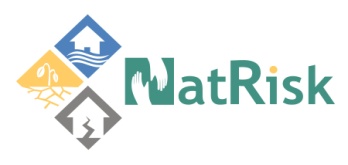 Development of master curricula for natural disasters risk management in Western Balkan countries
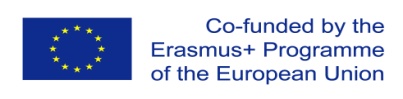 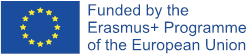 Catalogue of competencies
c) Fundamental knowledge about valid natural hazard legislation

c.1) Fundamental knowledge about national legal situationc.2) Awareness about higher-level permissions        (EU Floods Directive, EU Water Framework Directive, etc.)
c.3) Knowledge about responsible institutes and authorities
7
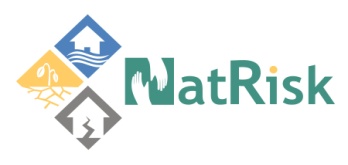 Development of master curricula for natural disasters risk management in Western Balkan countries
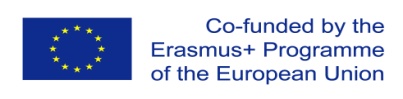 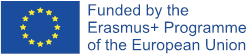 Catalogue of competencies
Soft skills                                                 Soft skills                                                  Soft skills                               Soft skills                                              Soft skills                                                     Soft skills
“Lawyer”
“Manager“
“Technician”
“Lawyer”
8
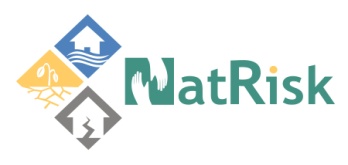 Development of master curricula for natural disasters risk management in Western Balkan countries
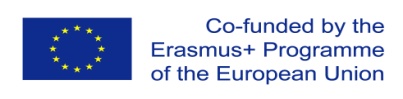 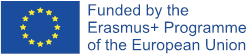 Occupational fields
• Public authorities (federal, provincial, municipal)
• Structural and civil engineers
• Scientific research institutes (Universities, research centre, etc.)
• Emergency services
• NGO´s
• etc.
9
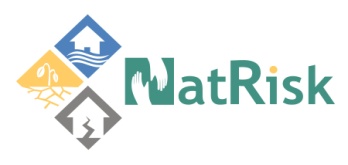 Development of master curricula for natural disasters risk management in Western Balkan countries
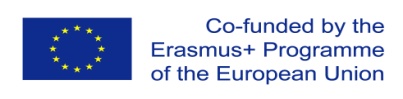 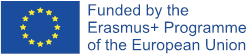 Discussion / Questions ?
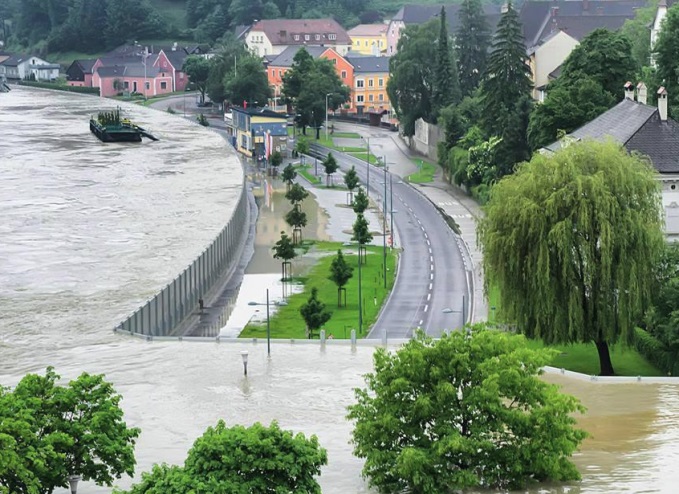 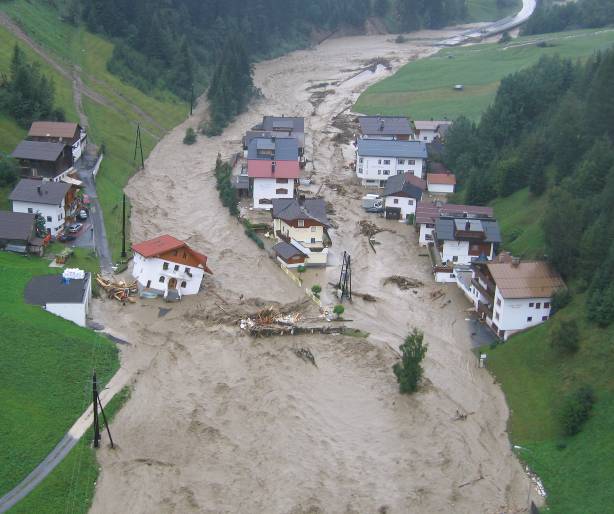 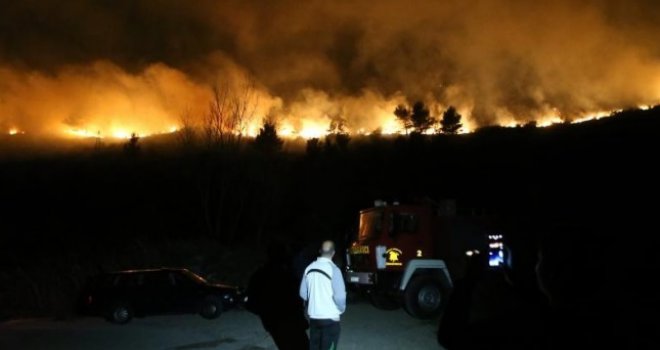 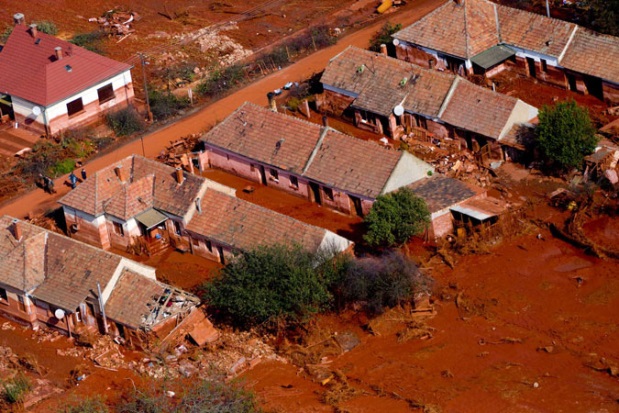 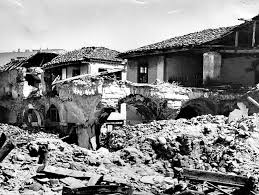 10
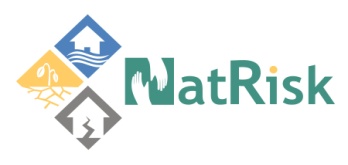 Development of master curricula for natural disasters risk management in Western Balkan countries
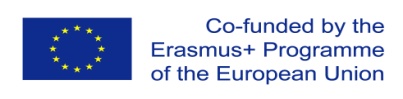 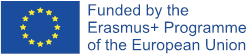 Contact information
University of Natural Resources and Life Sciences Vienna (BOKU)
Department of Water, Atmosphere and Environment  (WAU)
Institute of Water Management, Hydrology and Hydraulic Engineering (IWHW)

Kurt Glock
Dipl.-Ing.
E-mail: kurt.glock@boku.ac.at

Michael Tritthart
Priv.-Doz. Dipl.-Ing. Dr.techn.
E-mail: michael.tritthart@boku.ac.at
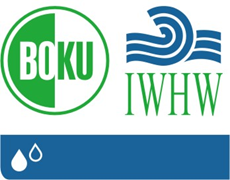 11